এই স্লাইডটি সম্মানিত শিক্ষকবৃন্দের জন্য।
এই পাঠটি শ্রেণিকক্ষে উপস্থাপনের সময় প্রয়োজনীয় নির্দেশনা প্রতিটি স্লাইডের নিচে অর্থাৎ Slide Note -এ সংযোজন করা হয়েছে। আশা করি সম্মানিত শিক্ষকগণ অনুগ্রহপূর্বক পাঠটি উপস্থাপনের পূর্বে উল্লেখিত Note দেখে নিবেন। এছাড়াও শিক্ষকগন প্রয়োজনবোধে তার নিজস্ব কলাকৌশল প্রয়োগ করতে পারবেন।
MC_Apurba Agriculture C8
1
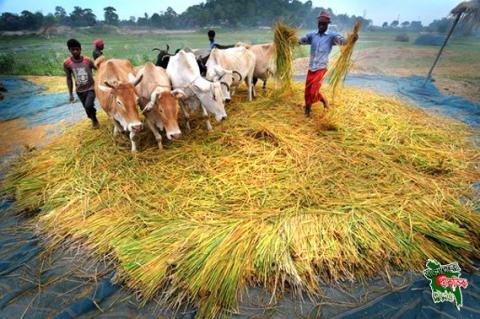 স্বাগতম
MC_Apurba Agriculture C8
2
[Speaker Notes: সম্মানিত শিক্ষকবৃন্দ আপনাদীর কলাকৌশল প্রয়োগ করে স্বাগতম এবং পাঠ উদ্ধার করতে পারেন।]
পাঠ পরিচিতি
শিক্ষক পরিচিতি
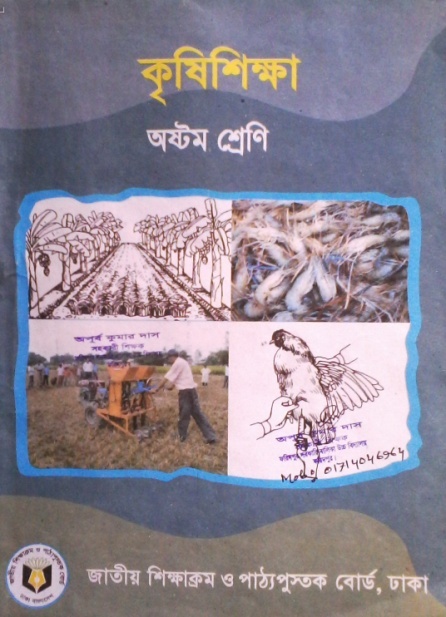 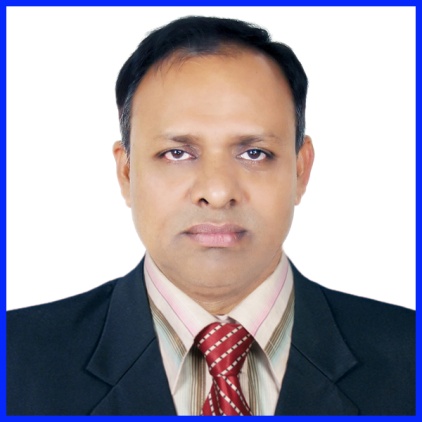 অপূর্ব কুমার দাস 
ফরিদপুর সরকারি বালিকা উচ্চ বিদ্যালয় 
ফরিদপুর। 
মোবাইলঃ ০১৭১৪০৪৬৯৬৪ , ০১৮২২৮৭৮১১২ 
E-mail: apurbafaridpur@gmail.com
কৃষি শিক্ষা
 শ্রেণি অষ্টম 
পঞ্চম অধ্যায় 
কৃষিজ উৎপাদন
পাঠ-৬
MC_Apurba Agriculture C8
3
ছবিগুলো দেখে একটু চিন্তা কর
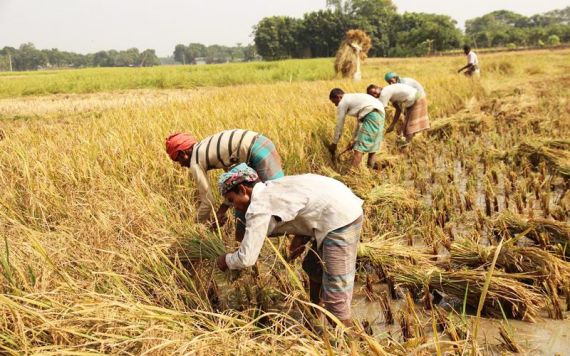 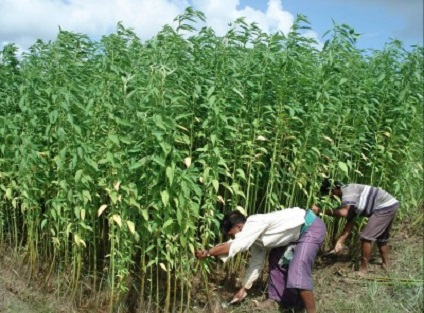 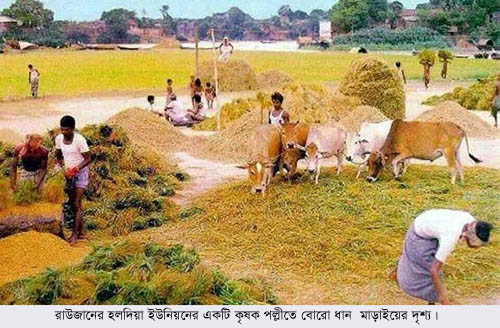 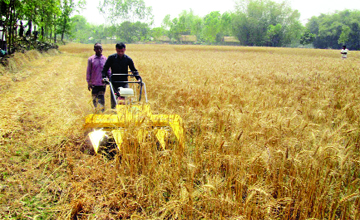 MC_Apurba Agriculture C8
4
[Speaker Notes: আপনার পছন্দ মত কোনো ভিডিও দেখাতে পারেন।]
নিচের ছবিগুলো দেখে আমরা কী বুঝতে  পারছি?
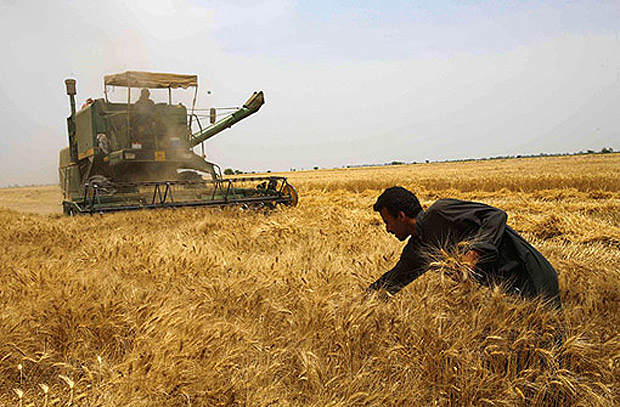 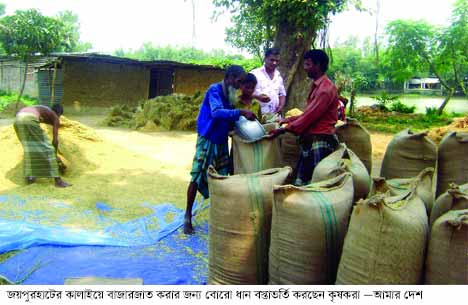 মাঠ ফসল সংগ্রহ
MC_Apurba Agriculture C8
5
[Speaker Notes: নিজের বাড়ির আঙ্গিনায়বা গ্রামের কোনও এলাকায় ফলস  কাটার সময় শিক্ষার্থীদের দেখাতে পারেন।]
আজকের পাঠ
মাঠ ফসল সংগ্রহ ও বাছাই
MC_Apurba Agriculture C8
6
[Speaker Notes: শিক্ষক বোর্ডে লিখে দিবেন।]
শিখনফল
এ পাঠ শেষে শিক্ষার্থীরা-
১। মাঠ ফসল কাটার সময় চিহ্নিত করতে পারবে। 
২। মাঠ ফসল মাড়াইকরণ ও ঝাড়াই করার পদ্ধতি বর্ণনা করতে পারবে।  
৩। মাঠ ফসল শুকানোর পদ্ধতি ব্যাখ্যা করতে পারবে। 
৪। মাঠ ফসল পরিবহন ও গুদামজাতকরণ সম্পর্কে বর্ণনা করতে  পারবে।
MC_Apurba Agriculture C8
7
[Speaker Notes: শিক্ষক শিখনফল অনুযায়ী পড়াতে চেষ্টা করবেন। বিভিন্ন উপকরণ ব্যবহার করতে পারেন।]
মাঠ ফসল কাকে বলে?
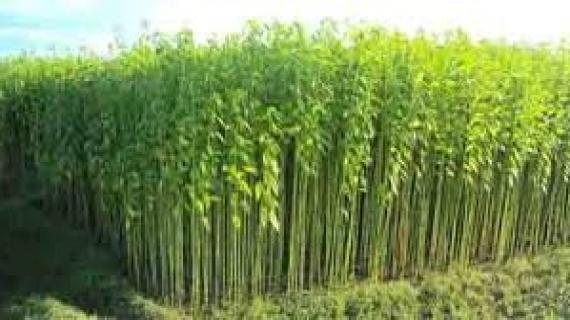 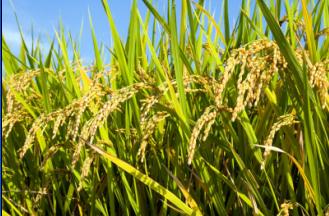 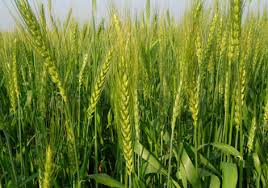 যে ফসল নিবিড় পরিচর্যা ছাড়াও মাঠে চাষাবাদ করা যায় তাকে মাঠ ফসল বলে।
MC_Apurba Agriculture C8
8
[Speaker Notes: প্রশ্নের মাধ্যমে উত্তর বের করতে চেষ্টা করবেন।]
মাঠ ফসল সংগ্রহ ও বাছাই
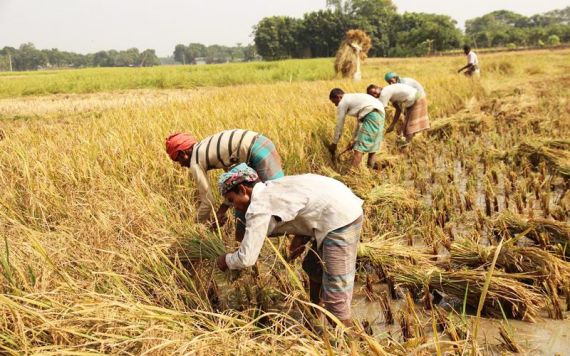 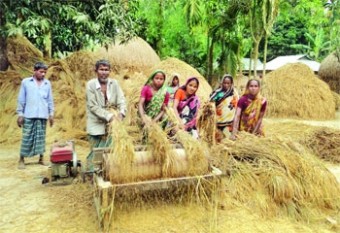 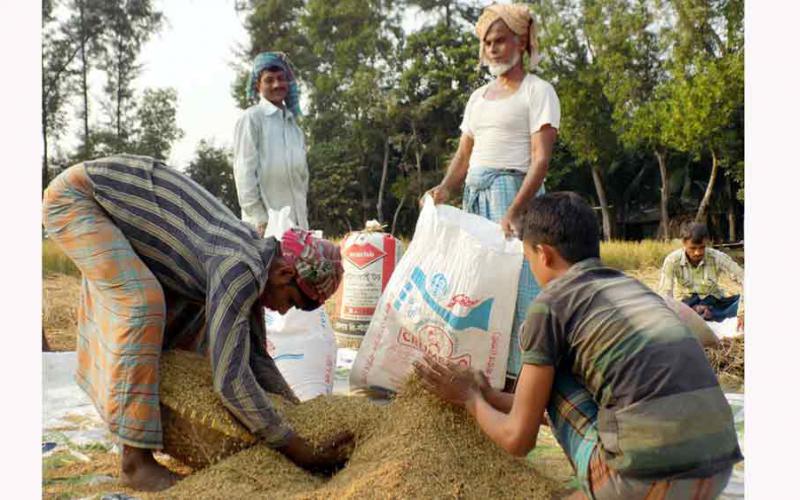 মাঠ ফসল পাকার পর কাটা থেকে শুরু করে ভোক্তার কাছে পৌঁছানো পর্যন্ত অনেক ধাপ পার হয়ে আসতে হয়।
MC_Apurba Agriculture C8
9
[Speaker Notes: এই ধাপগুলোর ধারা বাহিকতার বিষয়গুলো শিক্ষার্থীদের মাঝে শিক্ষার্থীদের দ্বারা মুখে বলাবেন।]
সঠিক সময়ে ফসল কাটা
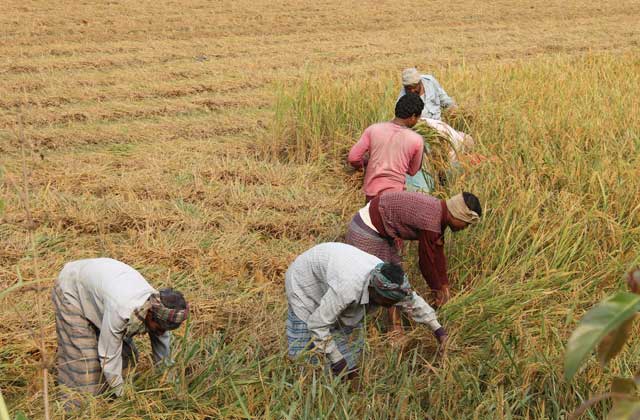 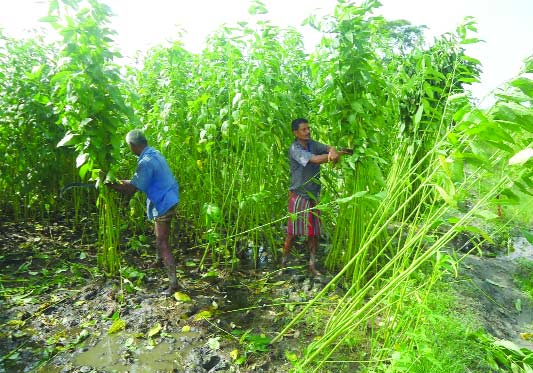 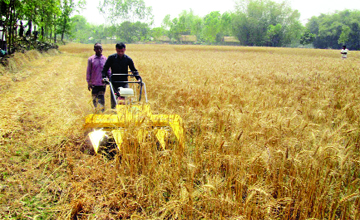 ফসল পাকার পর ফসল সংগ্রহ করতে হবে। ফসল কাঁচি দিয়ে বা যন্ত্রের সাহায্যে কাটা যায়।
MC_Apurba Agriculture C8
10
[Speaker Notes: ধান এবং পাঠ পানিতেও কাটা যায়। বিষয়টি বোঝাবেন।]
ফসল মাড়াইকরণ
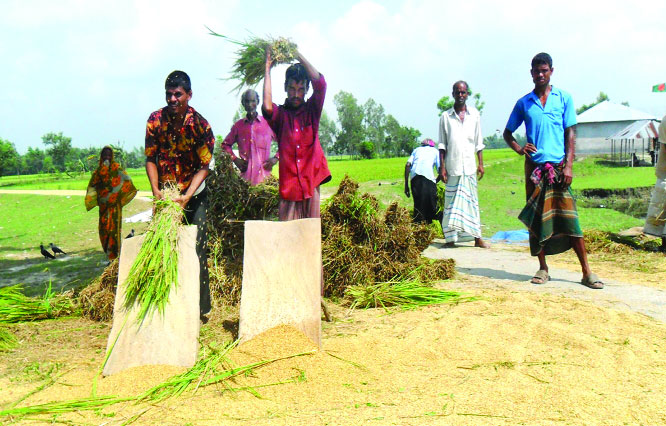 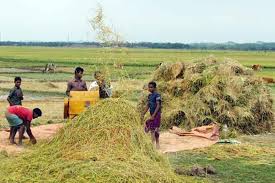 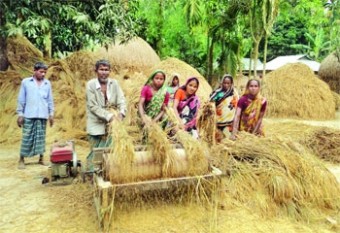 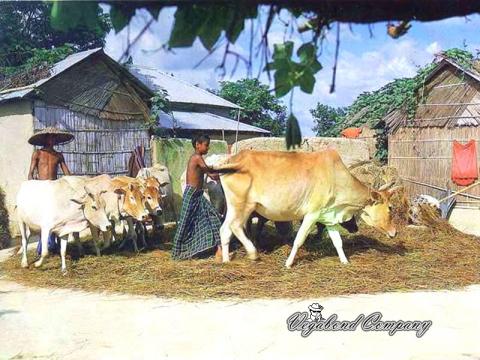 MC_Apurba Agriculture C8
11
[Speaker Notes: আরো উন্নত যন্ত্র দ্বারা ফসল মাড়াইকরণ করা যায়। যে কোণো ভিডিও দেখাতে পারেন।]
একক কাজ
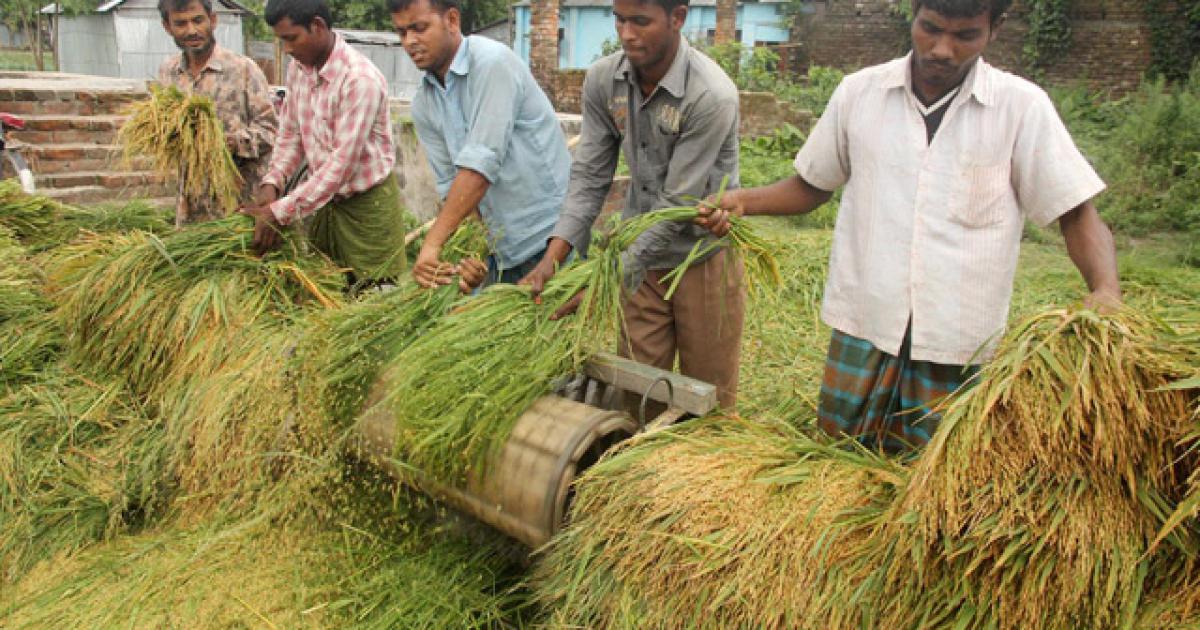 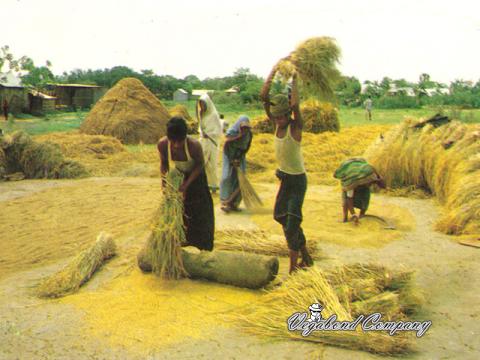 শ্রেণিতে উপস্থাপন করা হয়েছে এমন উপায় ছাড়া আর কোন কোন উপায়ে মাঠ ফসল মাড়াই করা যায় তা চিন্তা কর এবং লিখ।
MC_Apurba Agriculture C8
12
[Speaker Notes: শিক্ষক মন্ডলী এই কাজ ছাড়া অন্য কাজও দিতে পারবে। সকলের অংশ গ্রহন করাবেন।]
ফসল ঝাড়াই
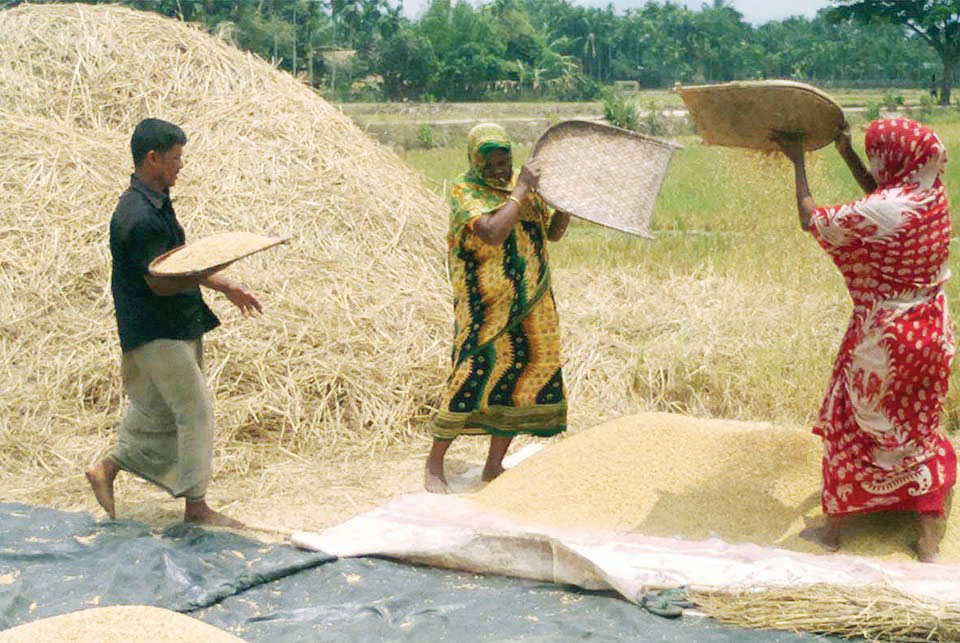 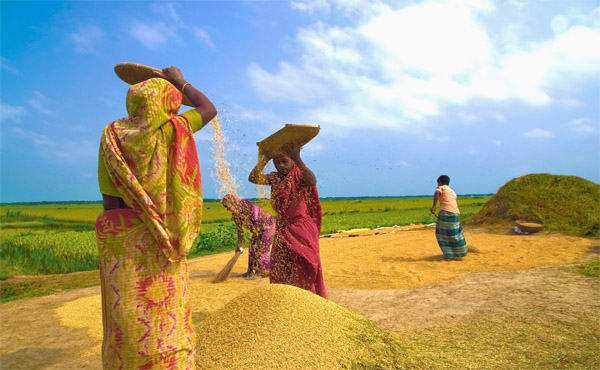 কুলা, বাতাস বা শক্তিচালিত ফ্যানের সাহায্যে দানা ঝাড়াই করা হয়।
MC_Apurba Agriculture C8
13
[Speaker Notes: মেশিন দিয়েও ঝাড়াইকরন করা যায়।]
ফসল শুকানো
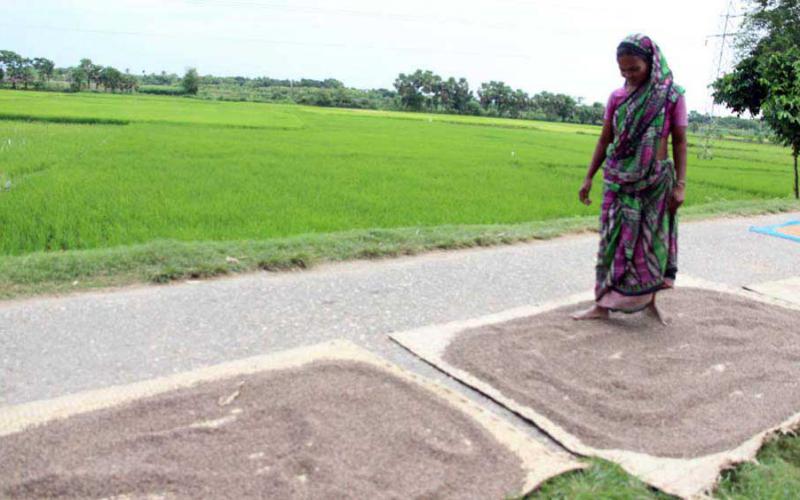 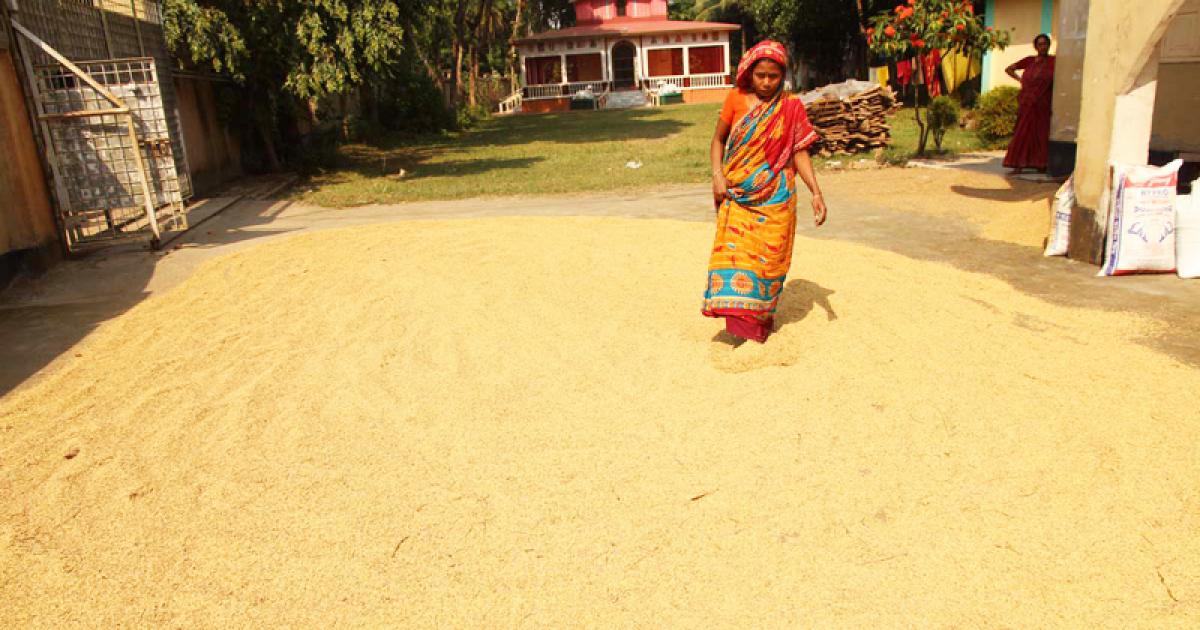 মাড়াই ও ঝাড়াই করার পর দানা ২-৩ টি রোদে ভালভাবে শুকাতে হবে।
MC_Apurba Agriculture C8
14
ফসল পরিবহন
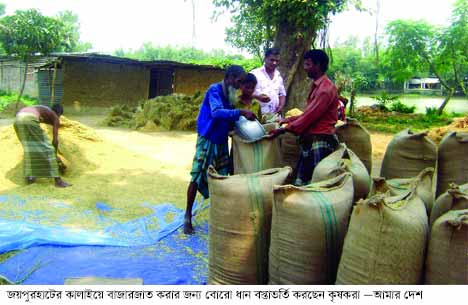 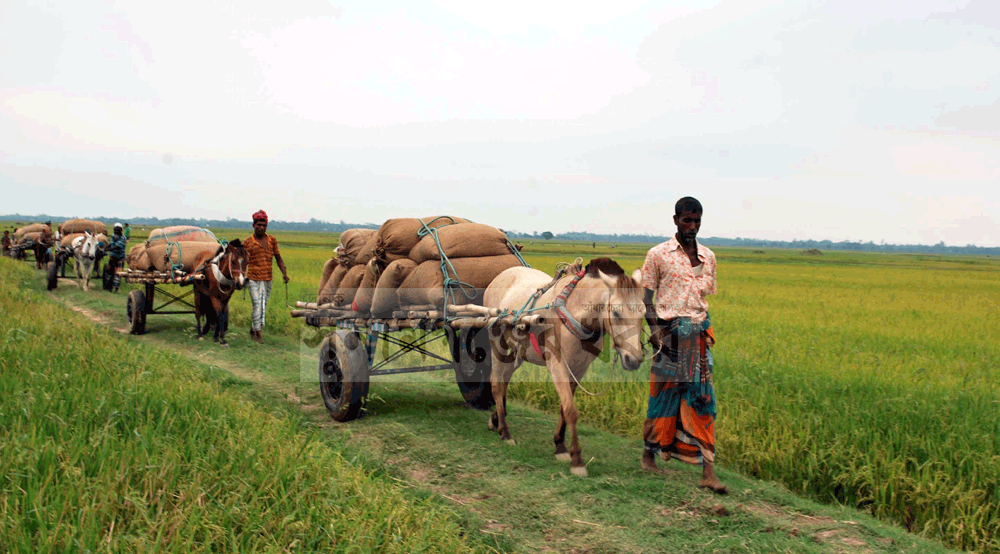 দানা শুকিয়ে ঠান্ডা করে বস্তা ভর্তি করে দানা গুদাম ঘরে নিয়ে যেতে হয়।
MC_Apurba Agriculture C8
15
ফসল গুদামজাতকরণ
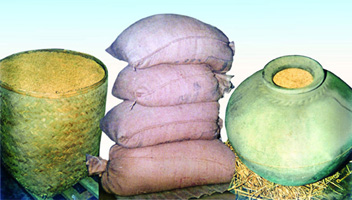 চট বা প্লাস্টিকের বস্তা, বাঁশের চাটাই দিয়ে তৈরি ডোল, মাটির মটকা প্লাস্টিক বা টিনের ড্রামের ভিতর দানাশস্য সংরক্ষণ করা হয়।
MC_Apurba Agriculture C8
16
এসো নিচের ভিডিওটি দেখি
মাঠ ফসল কাটা, মাড়াই, পরিবহন, শুকানো ও গুদামজাতকরণ।
ভিডিওটিতে আমরা কী দেখতে পেলাম?
MC_Apurba Agriculture C8
17
দলগত কাজ
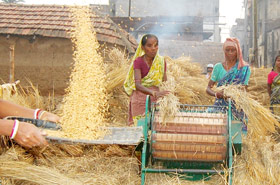 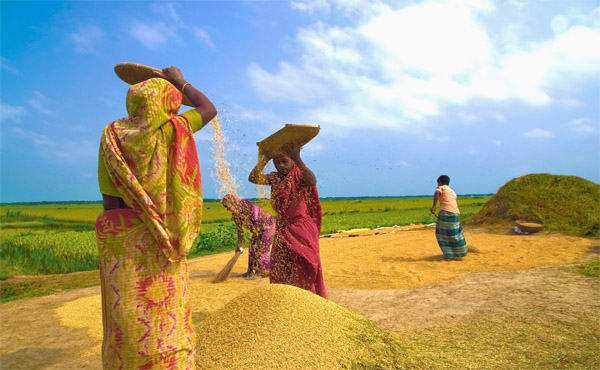 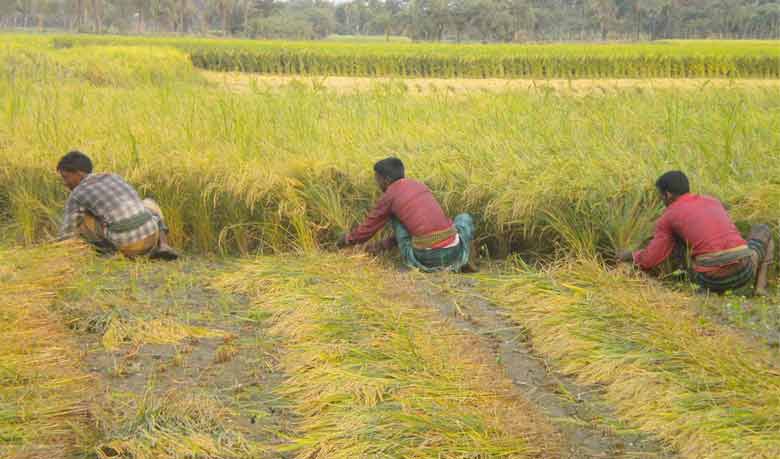 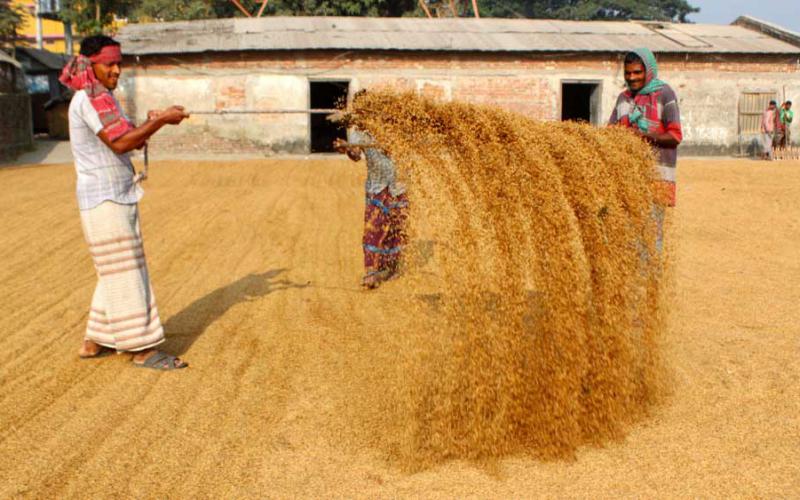 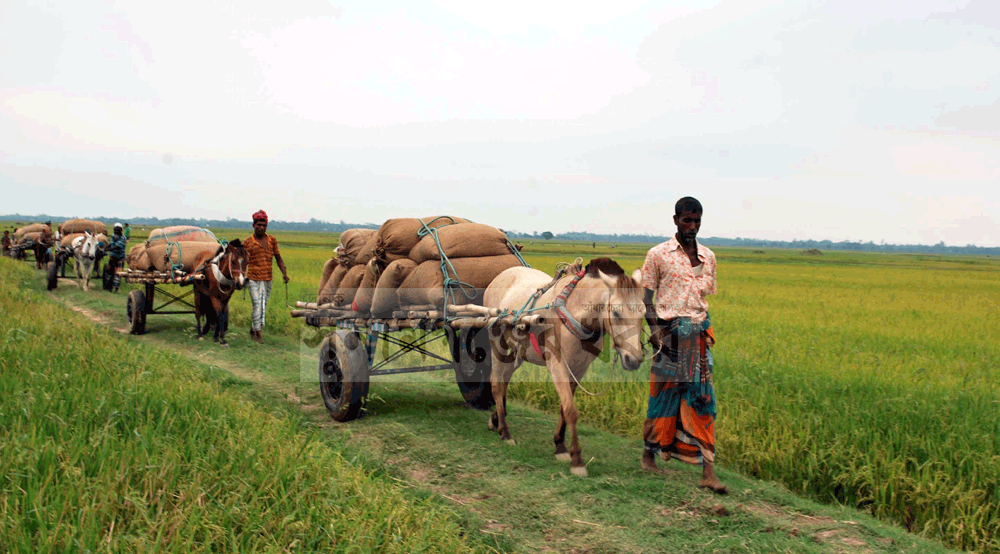 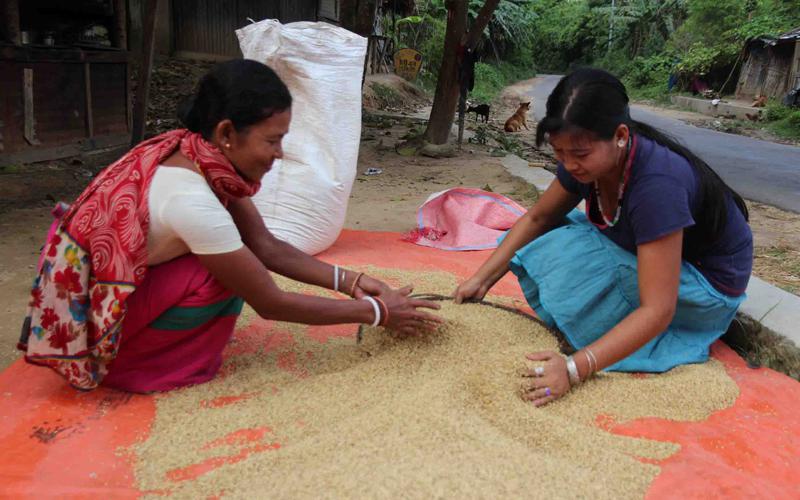 মাঠ ফসল সংগ্রহ থেকে শুরু করে গুদামজাত করা পর্যন্ত কোন ধাপে কী করে হয় তা আলোচনা করে শ্রেণিতে উপস্থাপন কর।
MC_Apurba Agriculture C8
18
মূল্যায়ন
১। মাঠ ফসল কখন সংগ্রহ করতে হয়?
২। মাড়াই ও ঝাড়াই করার পর দানায় কমপক্ষে কয়টি রোদ দিতে হয়?
৩। দানা ফসল কিসের মধ্যে সংরক্ষণ সংরক্ষন করা যায়? 
৪। আধুনিক যন্ত্র ছাড়া কীভাবে মাঠ ফসল ঝাড়াই করা যায়?
MC_Apurba Agriculture C8
19
[Speaker Notes: আপনার সুবিধামত প্রশ্ন করে মূল্যায়ন করতে পারেন।]
বাড়ির কাজ
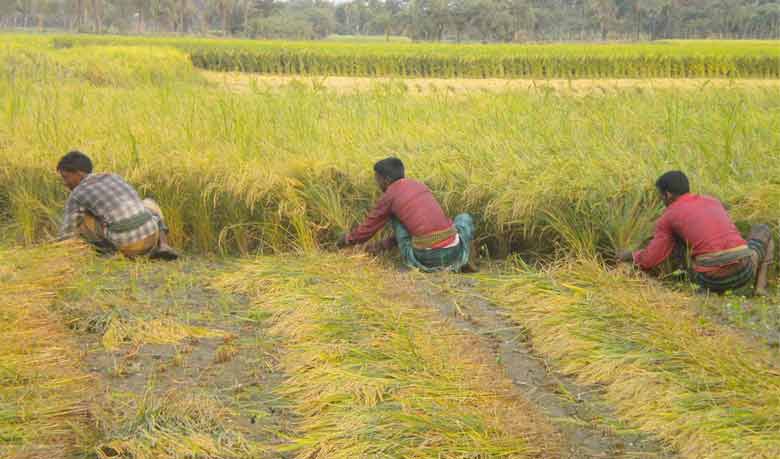 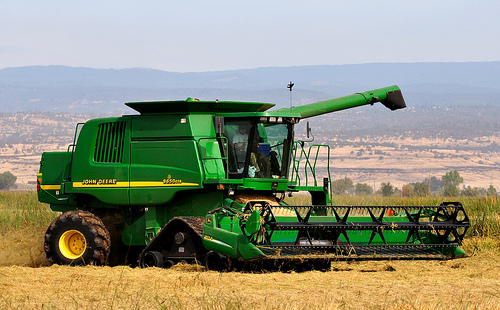 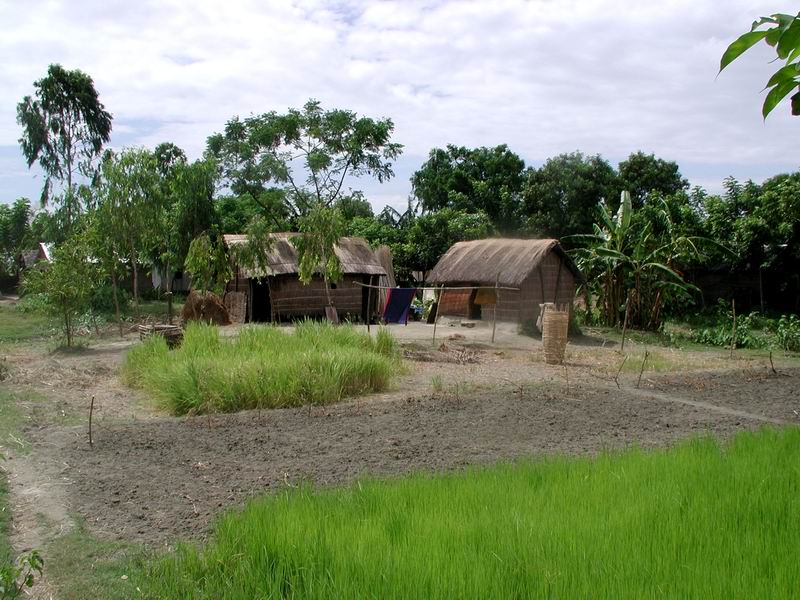 মাঠ ফসল সংগ্রহ করার উপায়গুলো লিখে আনবে।
MC_Apurba Agriculture C8
20
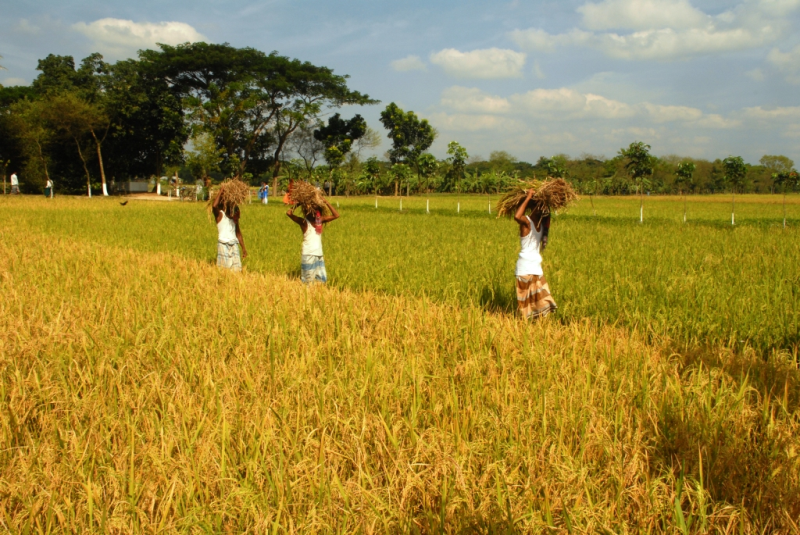 ক্লাসে সহযোগিতা করার জন্য সকলকে  ধন্যবাদ
MC_Apurba Agriculture C8
21
[Speaker Notes: ক্লাসটি উপস্থাপনের জন্য আপনাকে অনেক ধন্যবাদ।]